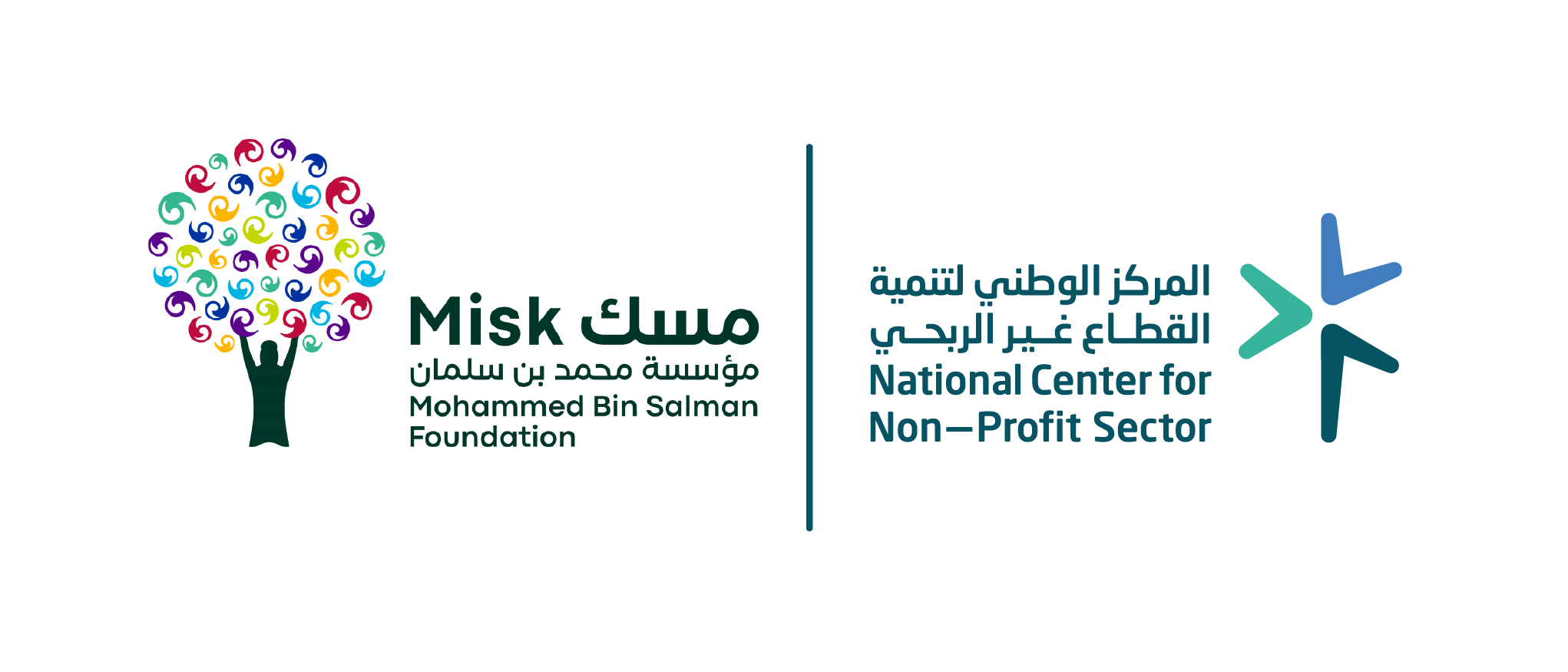 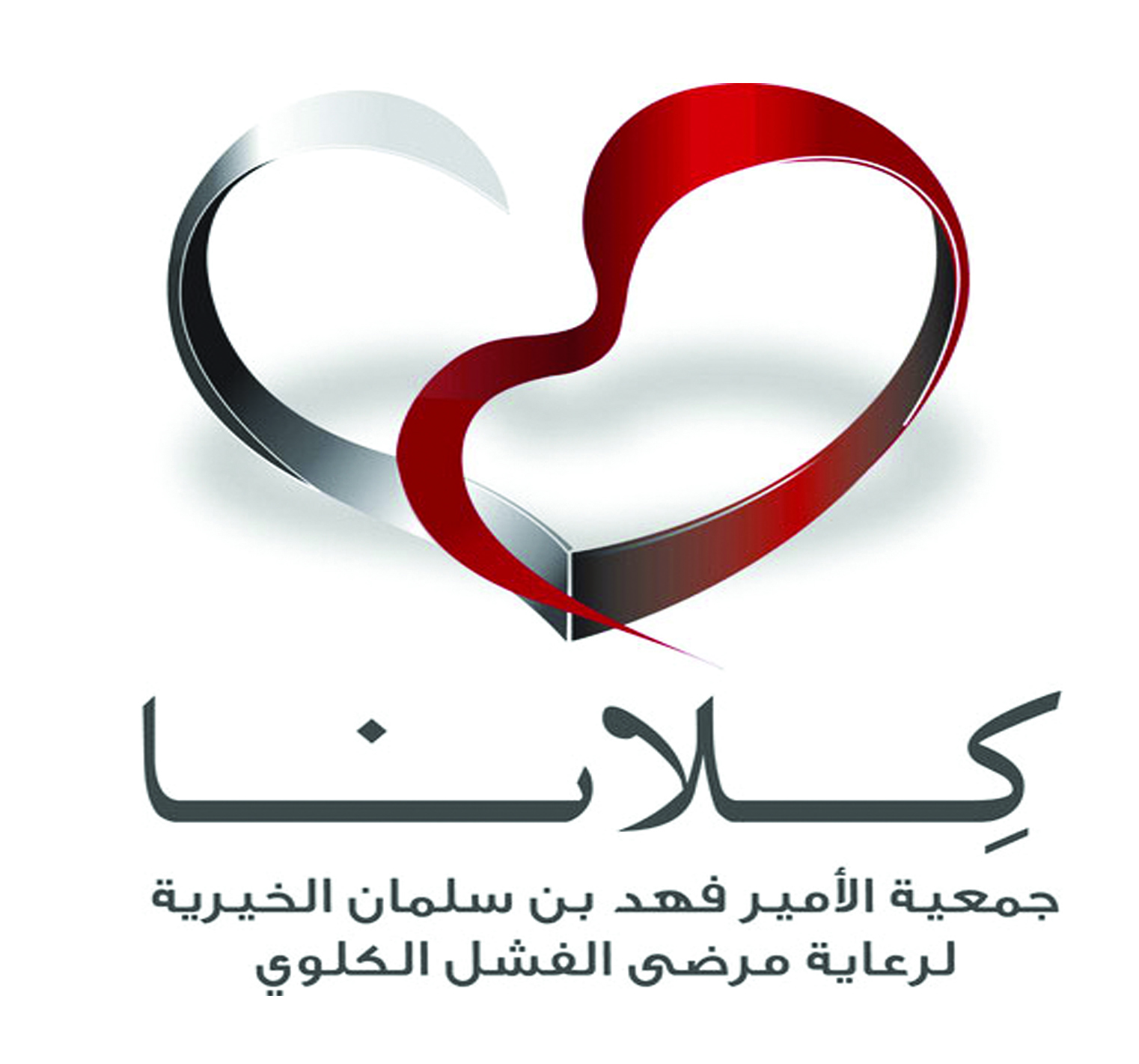 التقرير السنوي والقوائم المالية 2022م
جمعية الأمير فهد بن سلمان الخيرية لرعاية مرضى الفشل الكلوي "كلانا"
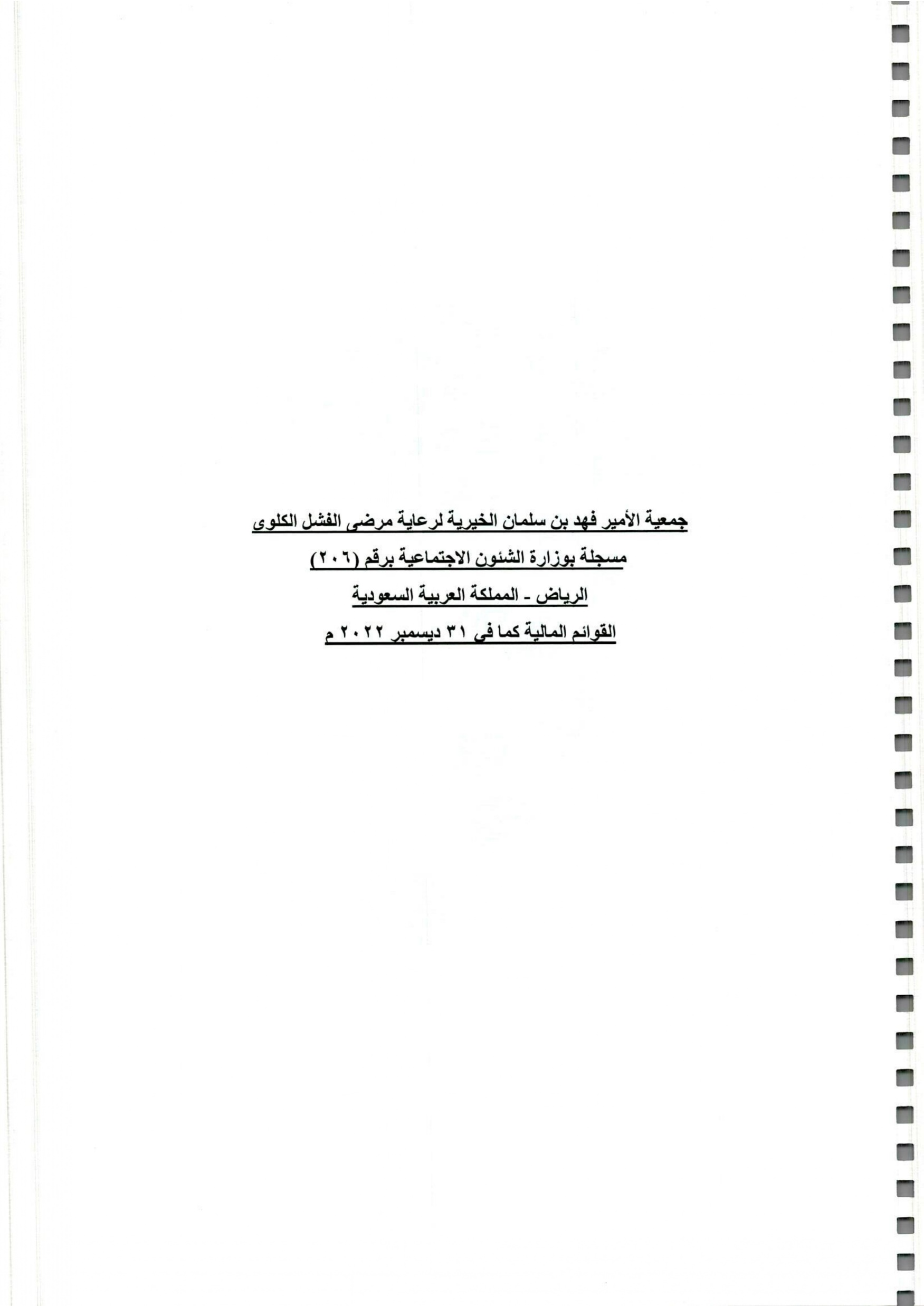 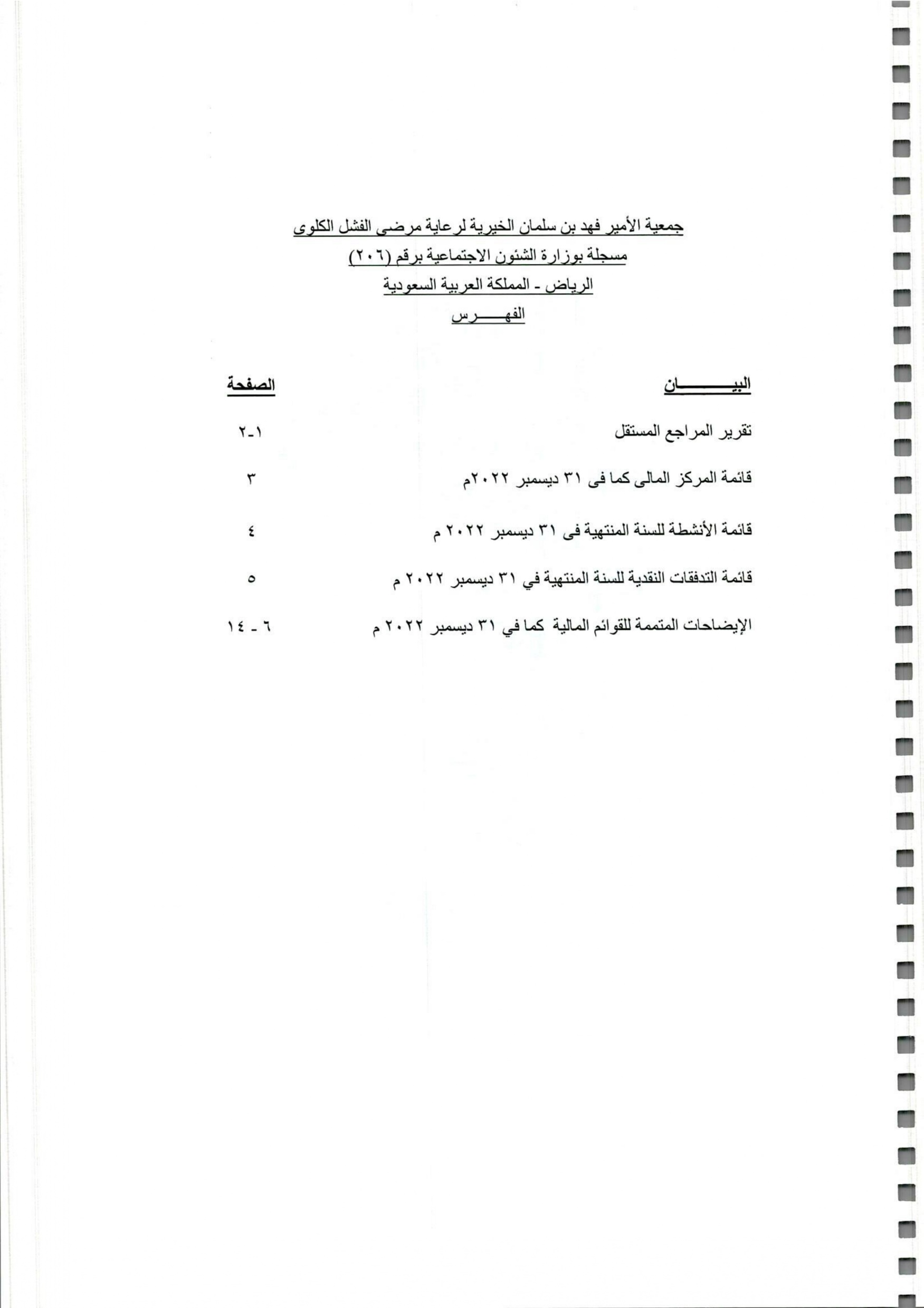 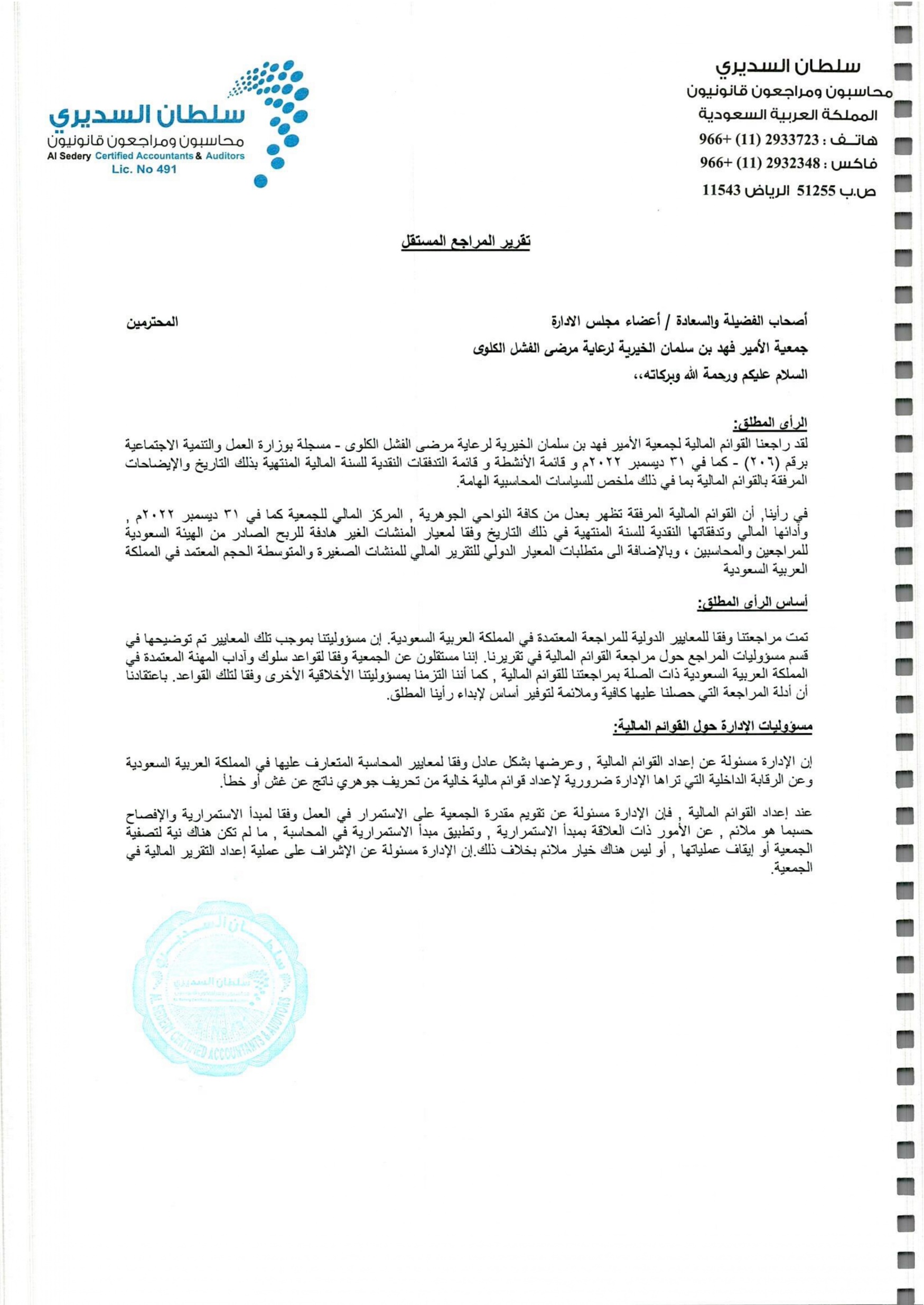 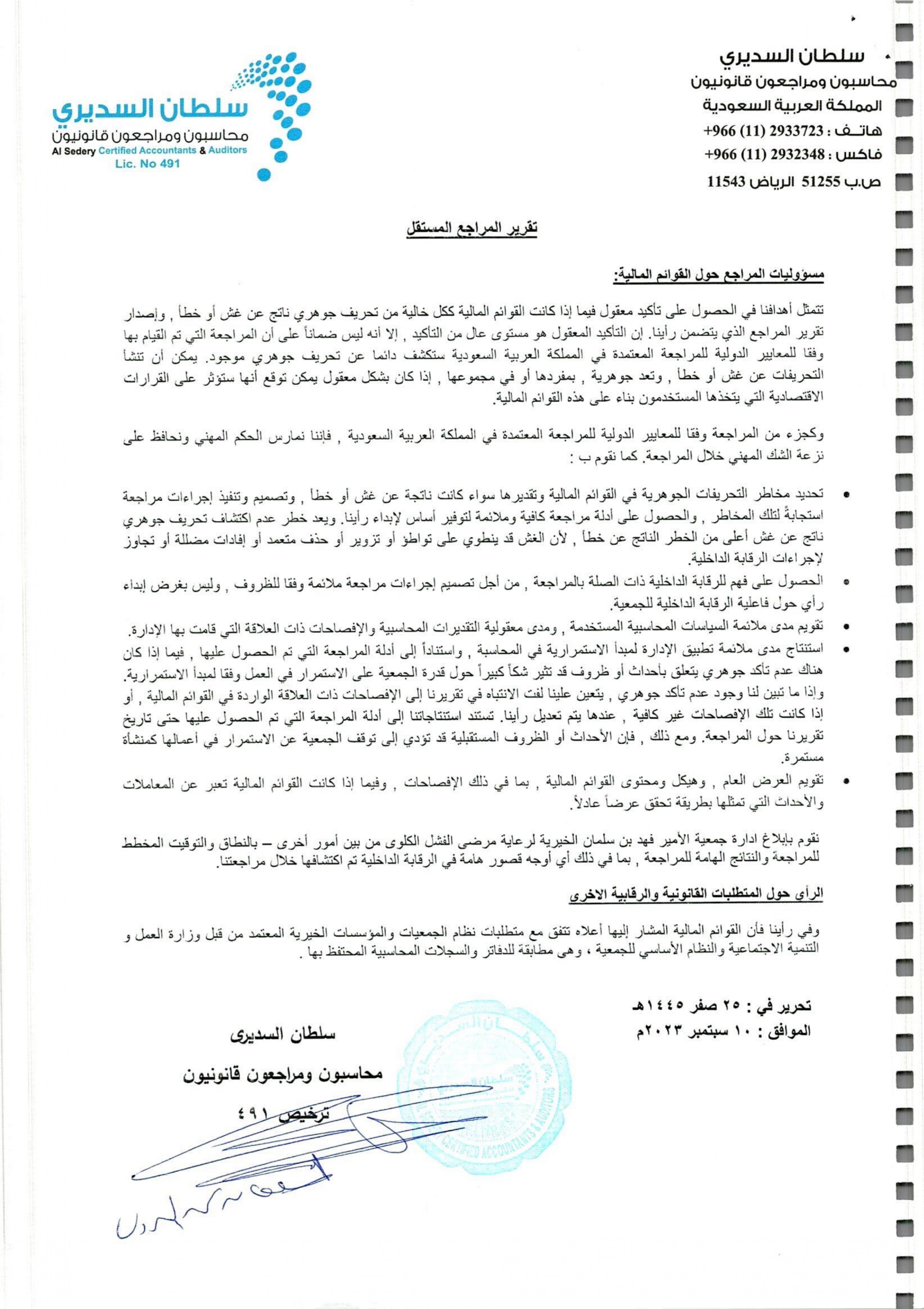 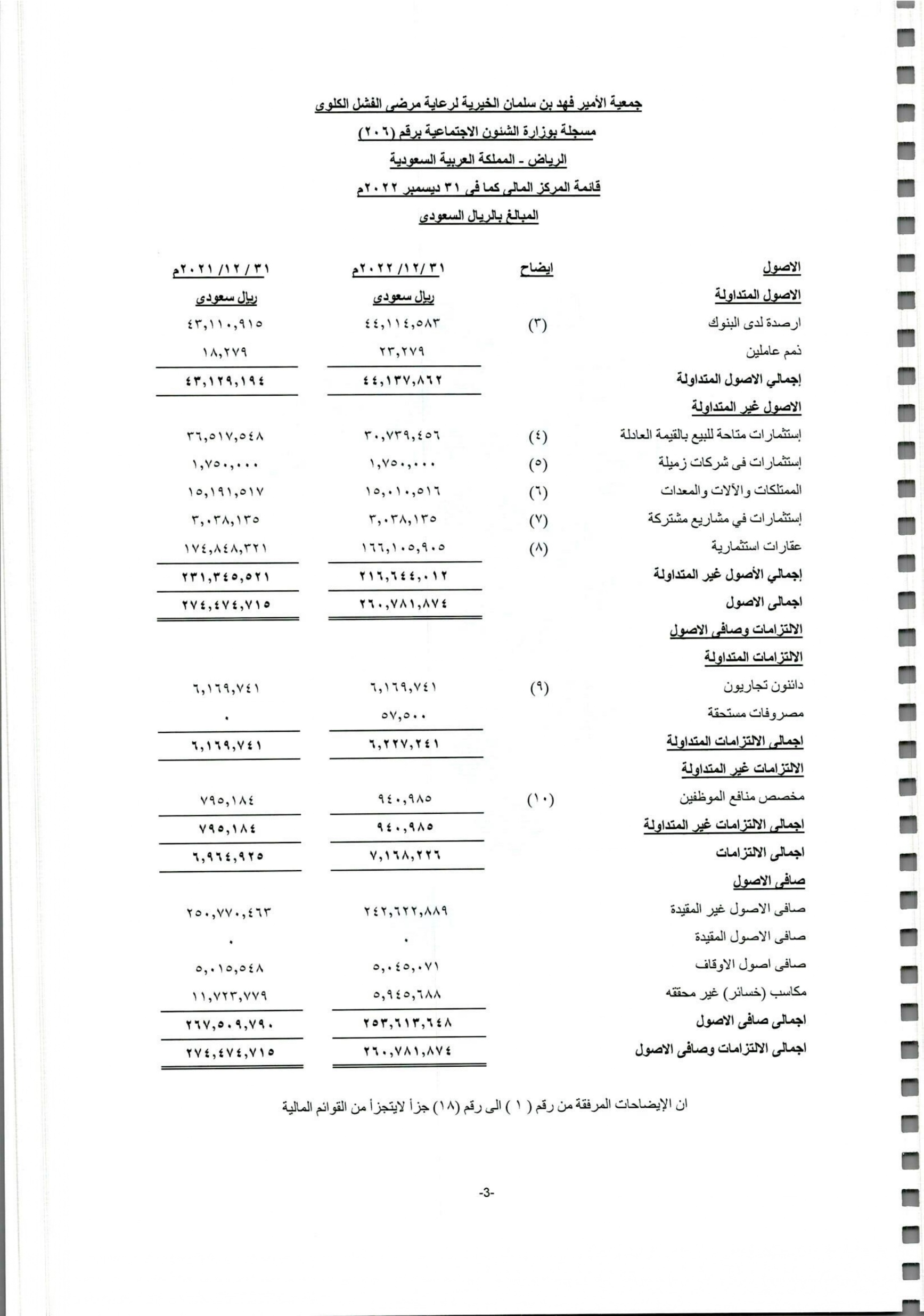 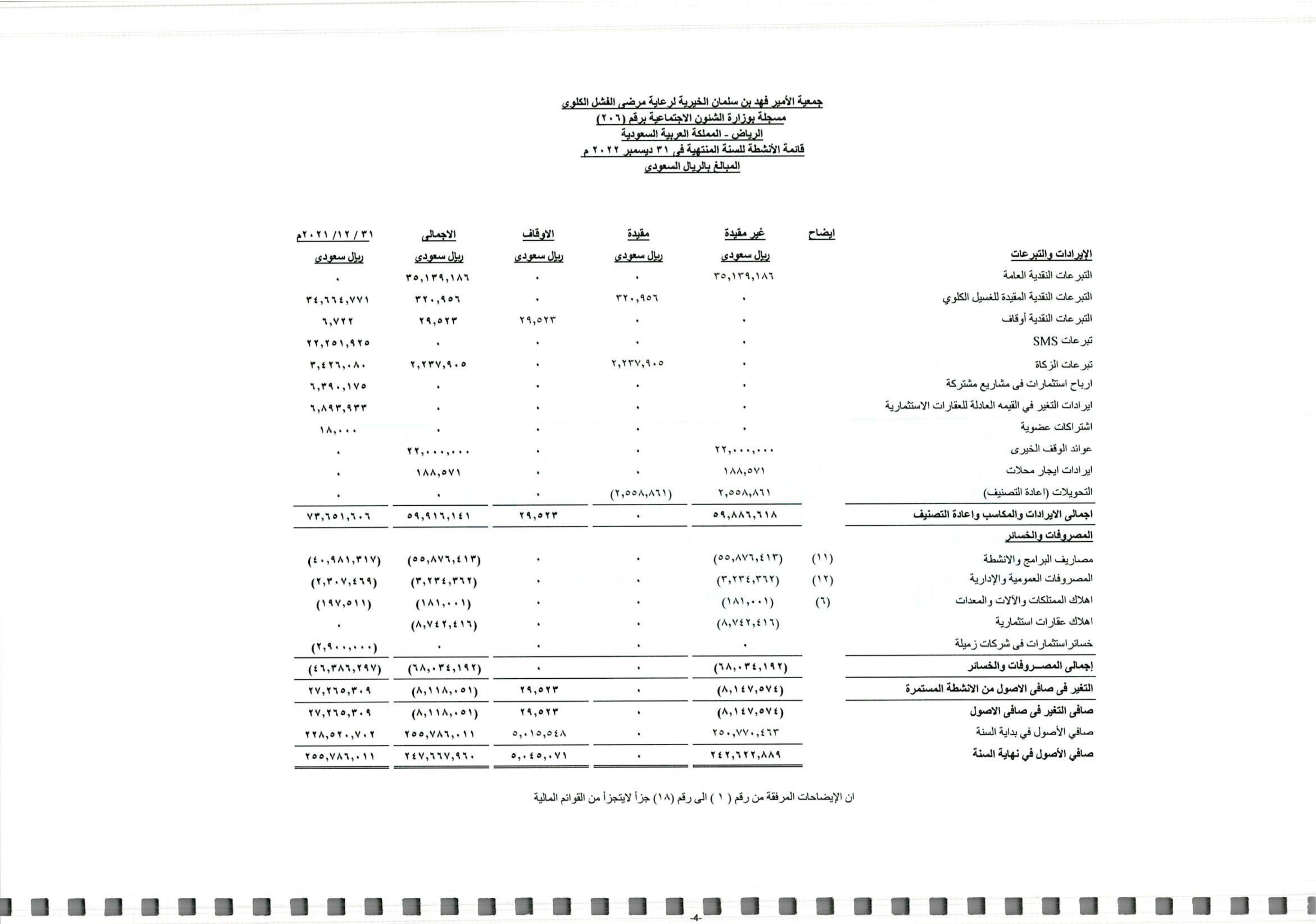 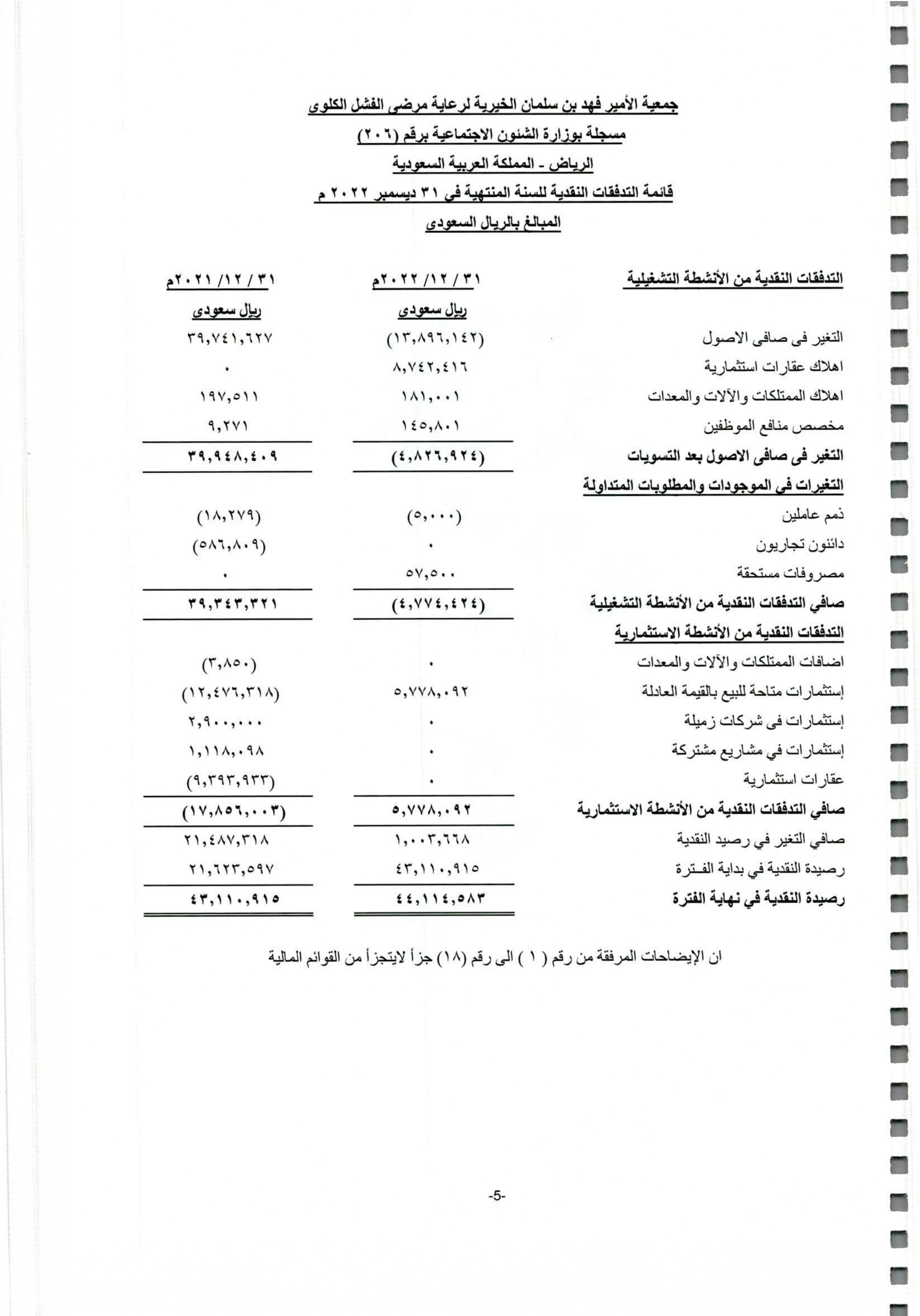 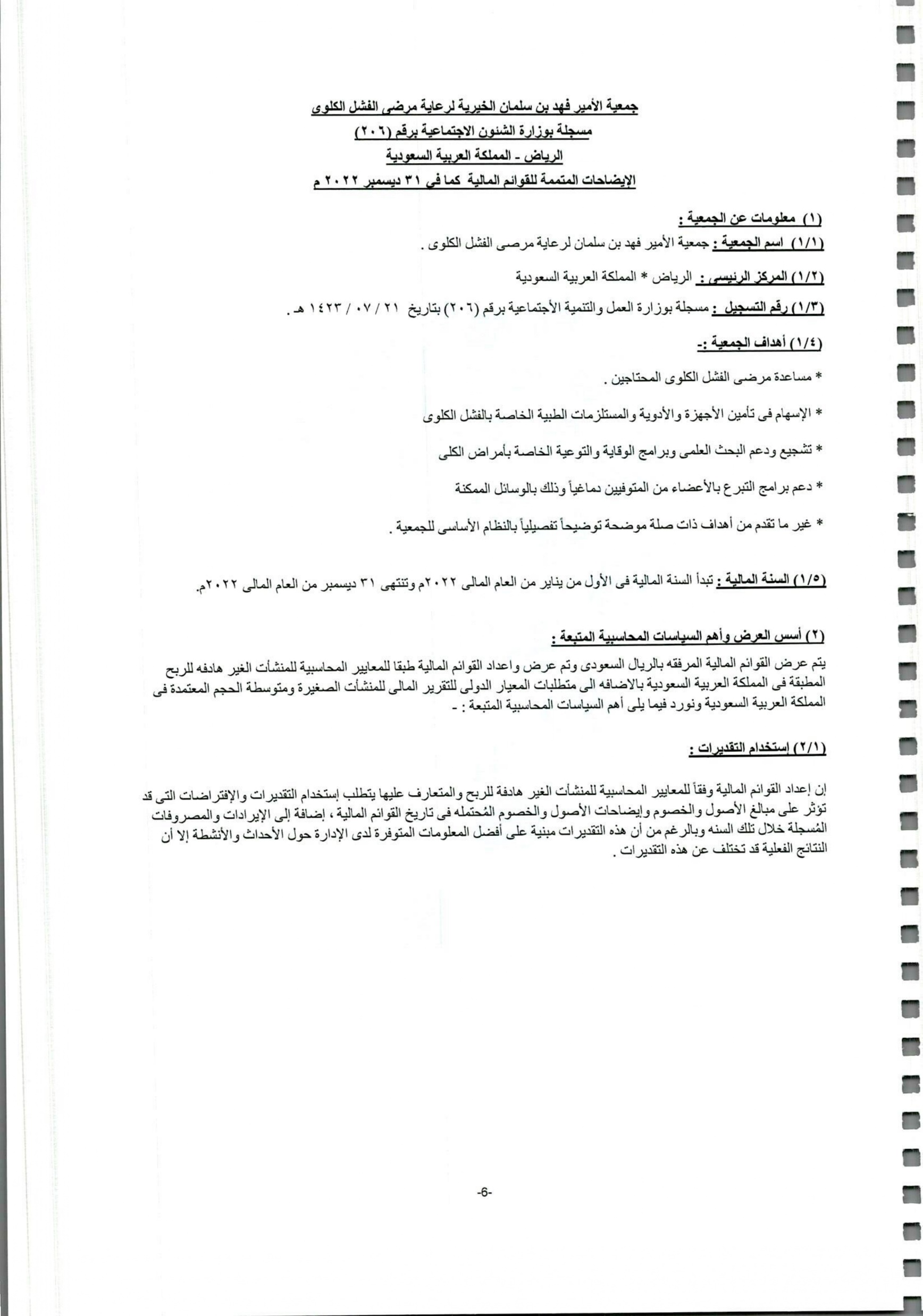 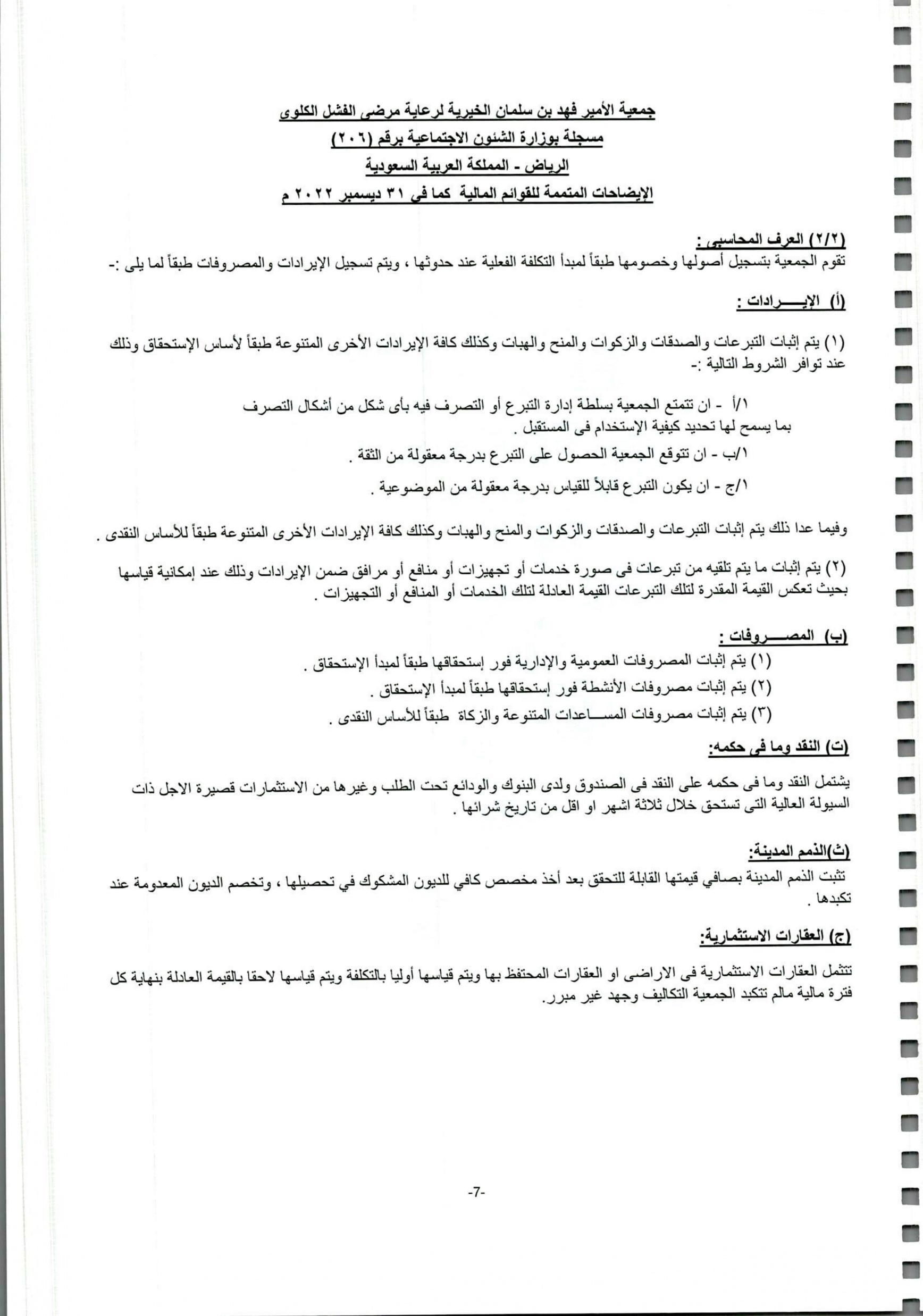 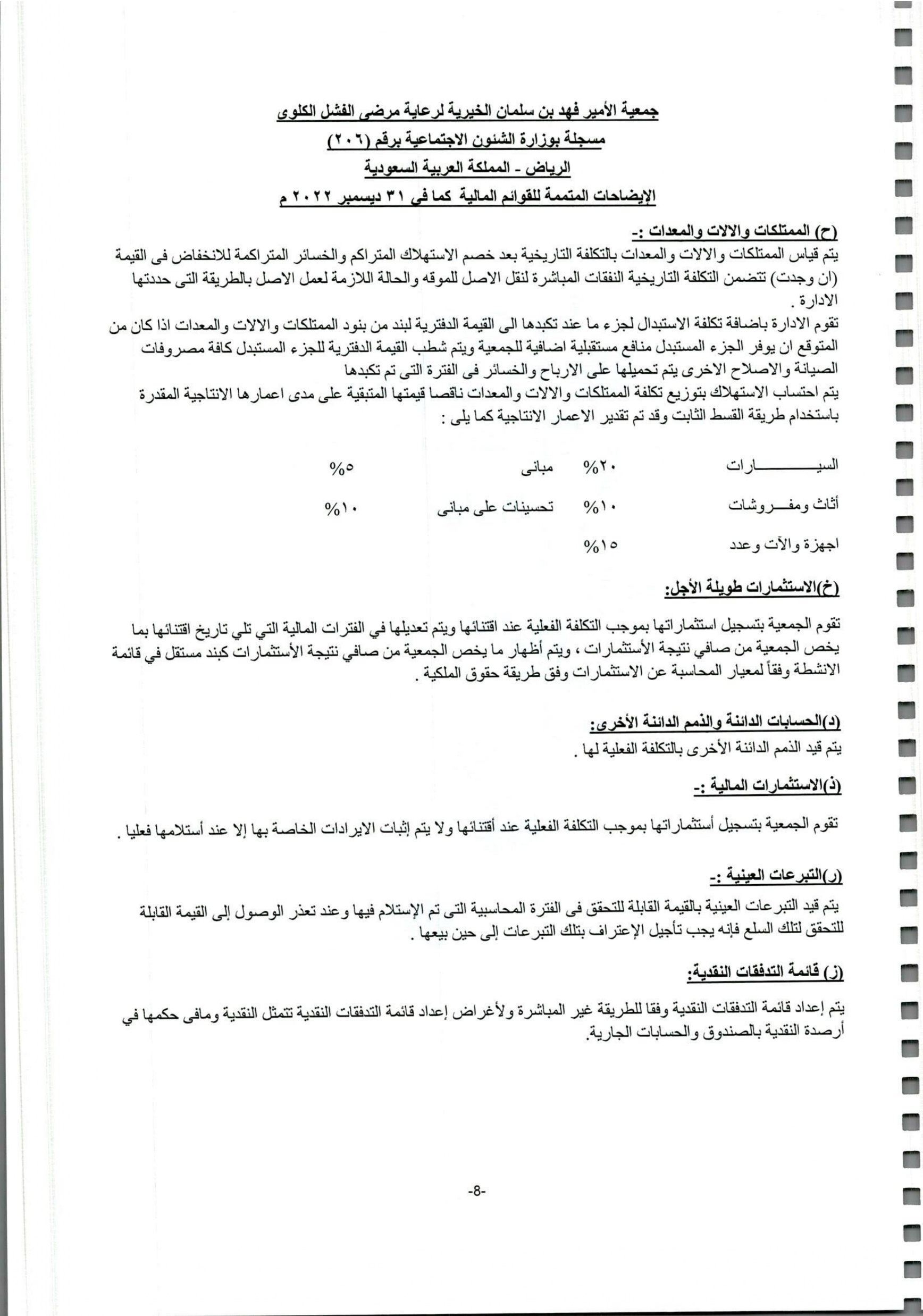 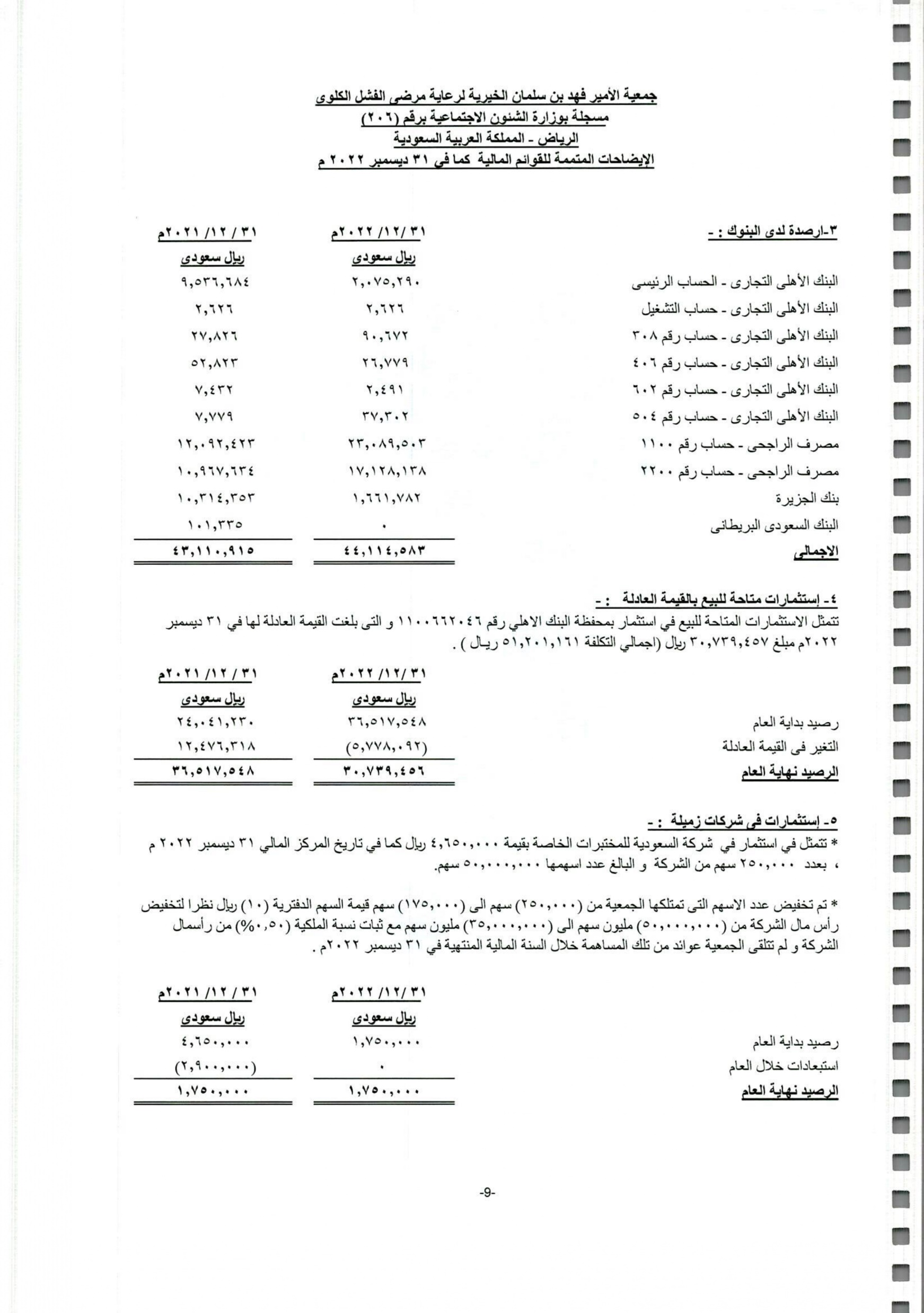 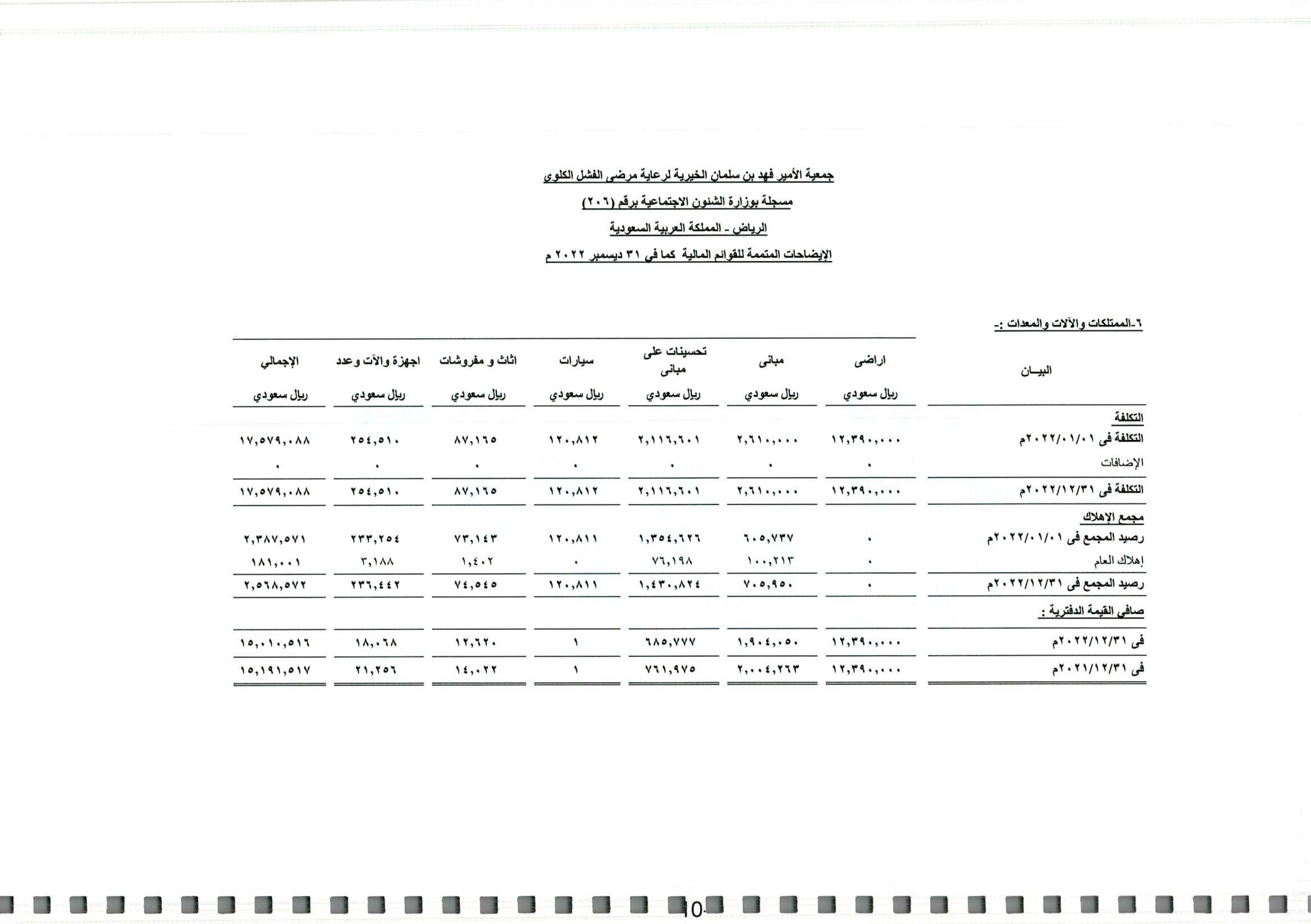 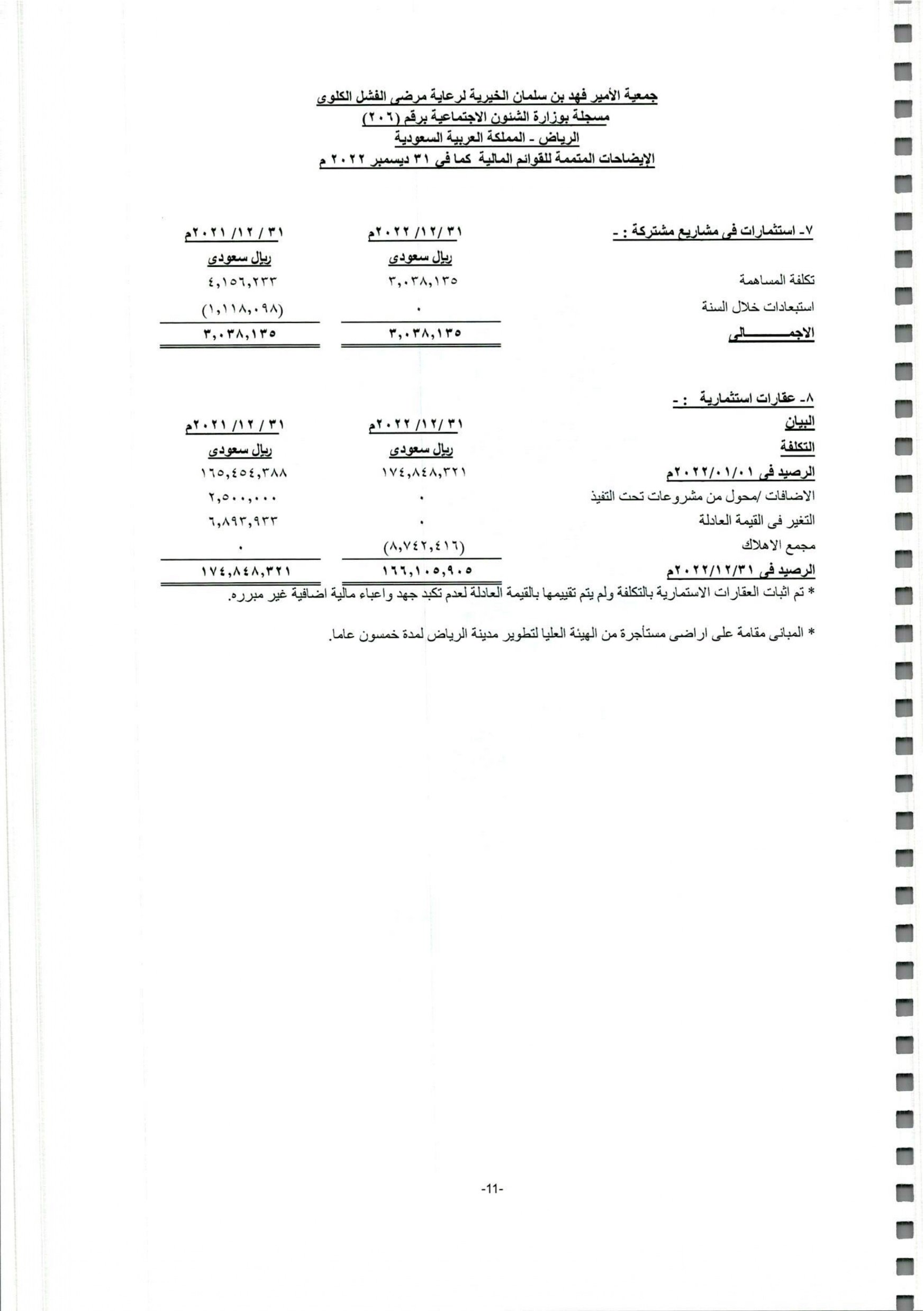 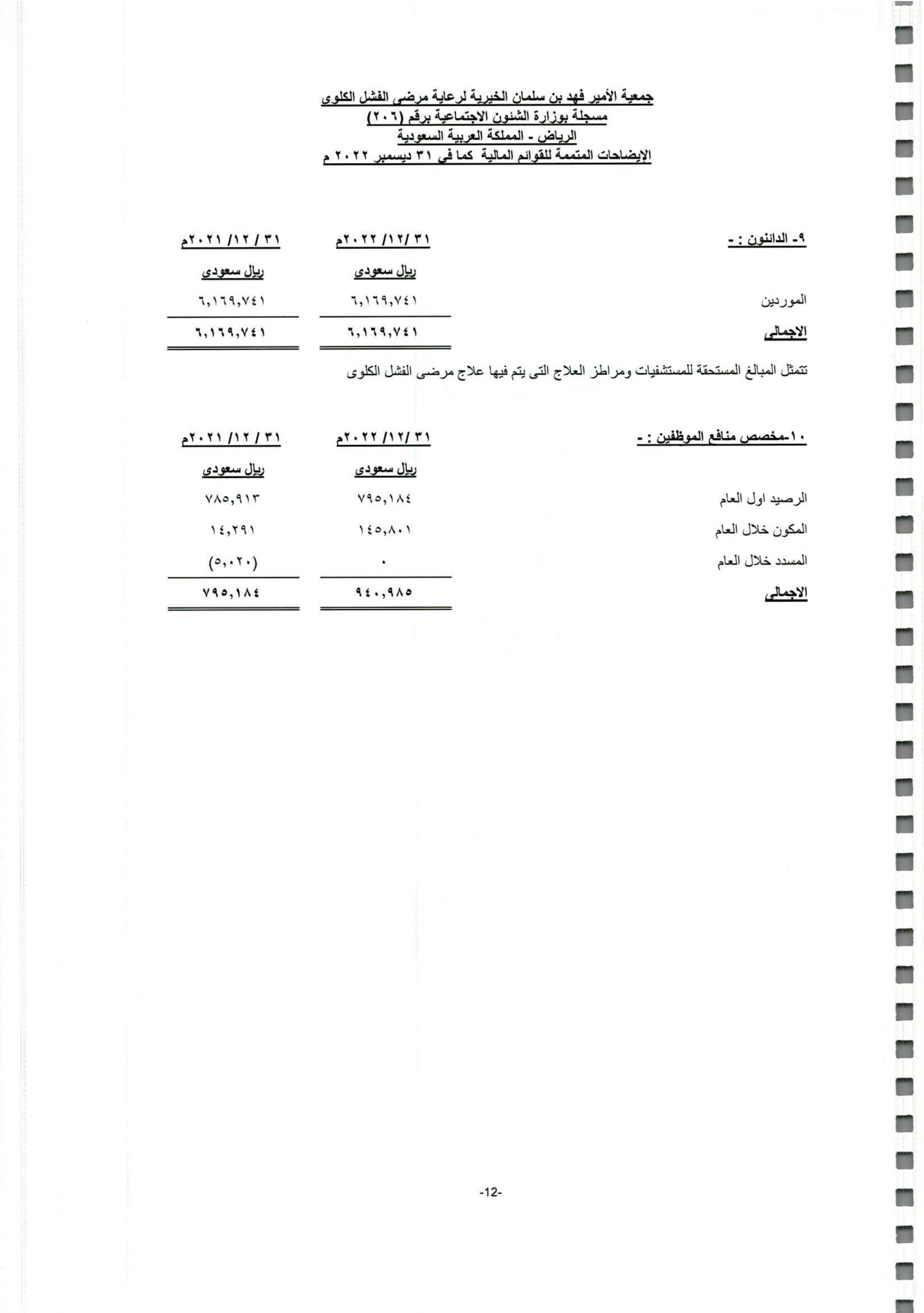 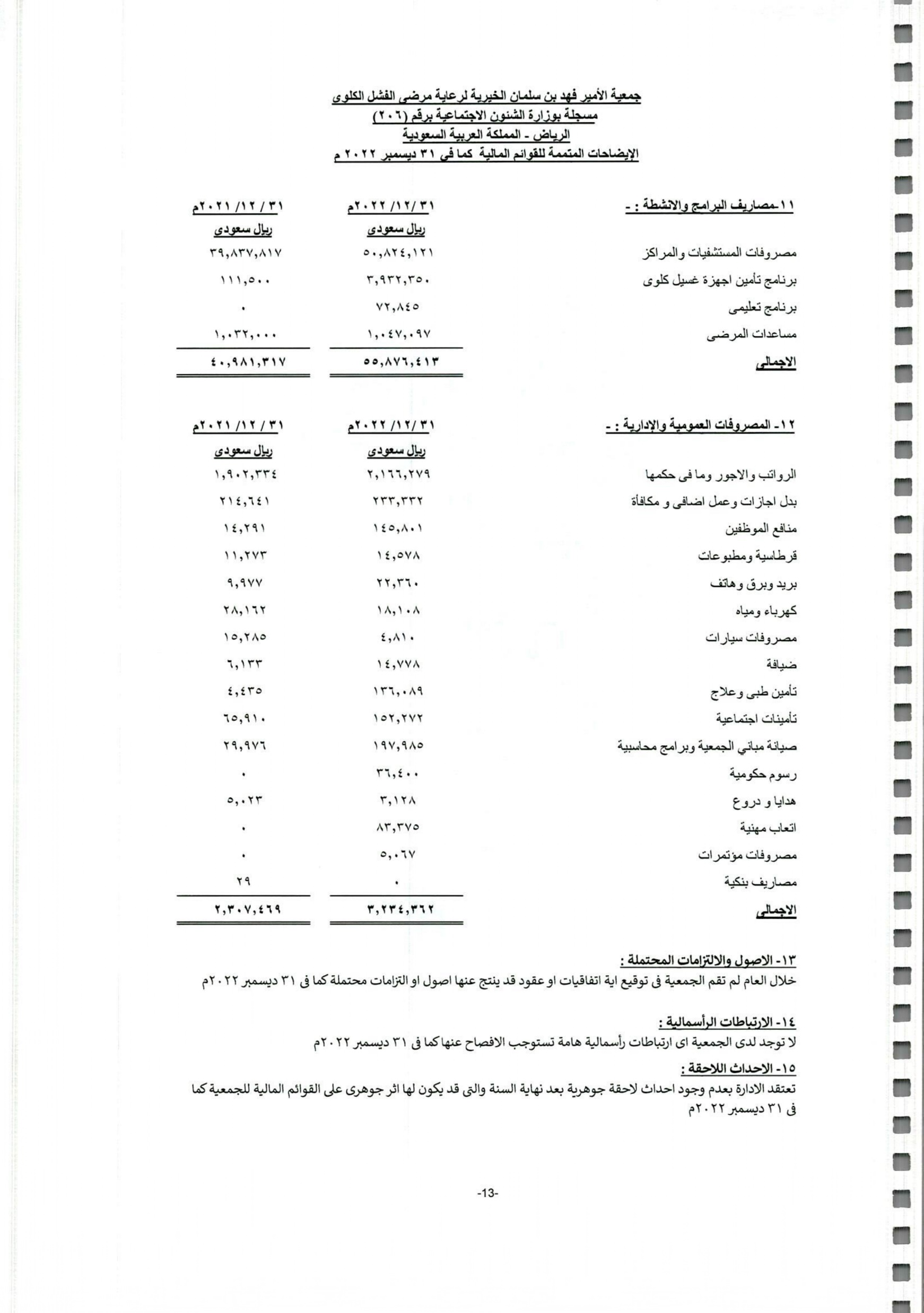 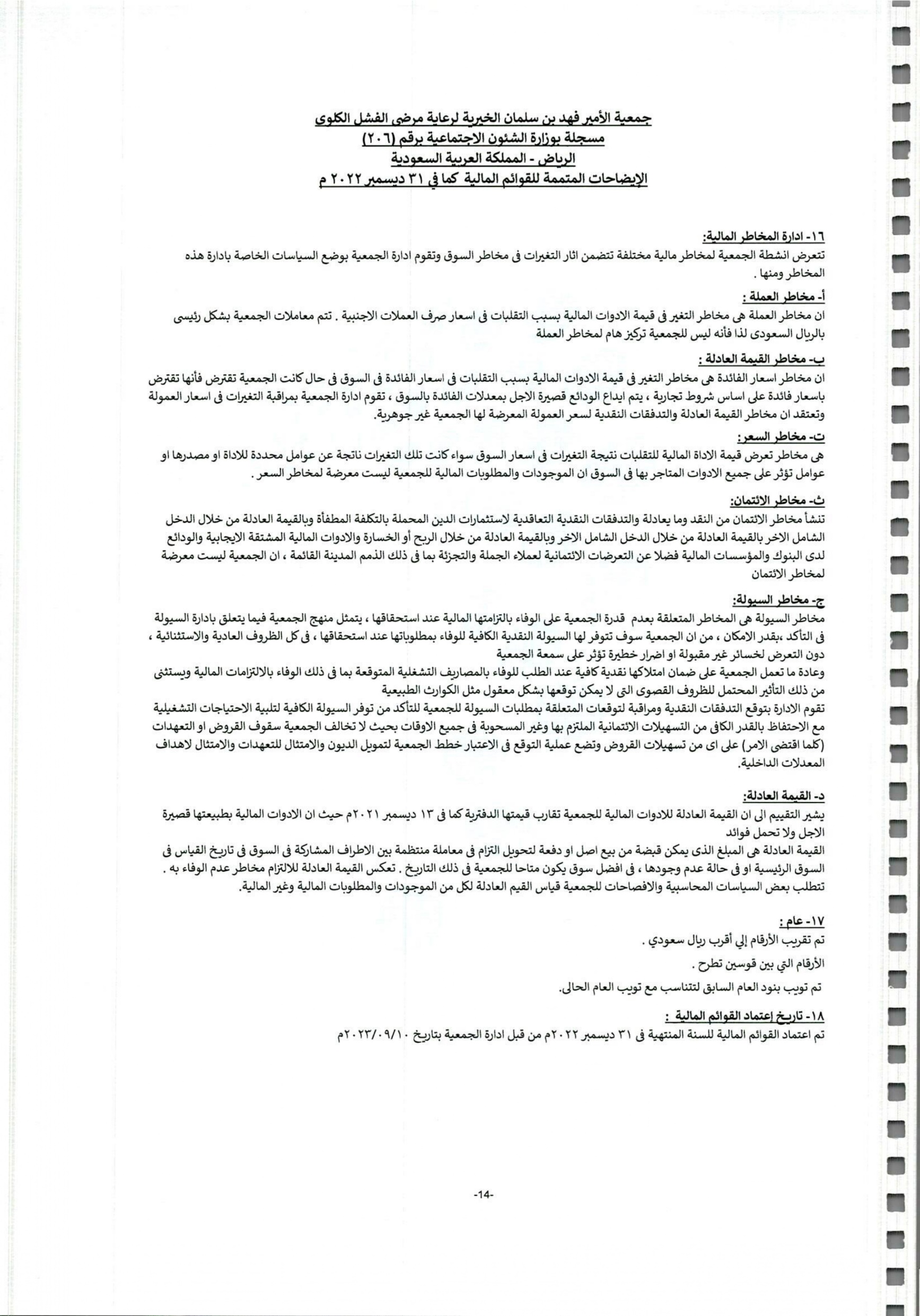